The Angiosperm Life Cycle
Page 75, Judd & Campbell
& Angiosperm Synapomorphies
Archaefructus fossil
Archaefructus Reconstruction
“It lacks sepals and petals and its reproductive organs, interpreted as carpels and stamens, are produced on an elongate stem”
One of the earliest known genera of flowering plants
“Archaefructus is an extinct genus of herbaceous aquatic seed plants with 3 known species”
Alternation of Generations
What process gives rise to gametes in plants?  What about in animals??
In an alternation of generations, “a diploid sporophyte generation gives rise to a haploid gametophyte generation.”  -- Raven et al, Biology.
Mitosis
In mitosis, a mother cell of any ploidy count  produces 2 daughter cells of the same ploidy count as the mother cell.
Meiosis
In meiosis, a diploid mother cell produces 4 haploid daughter cells
Moss (not angiosperm) Life Cycle
Sporophyte is
completely dependent on Gametophyte
Ptychostomum pseudotriquetrum
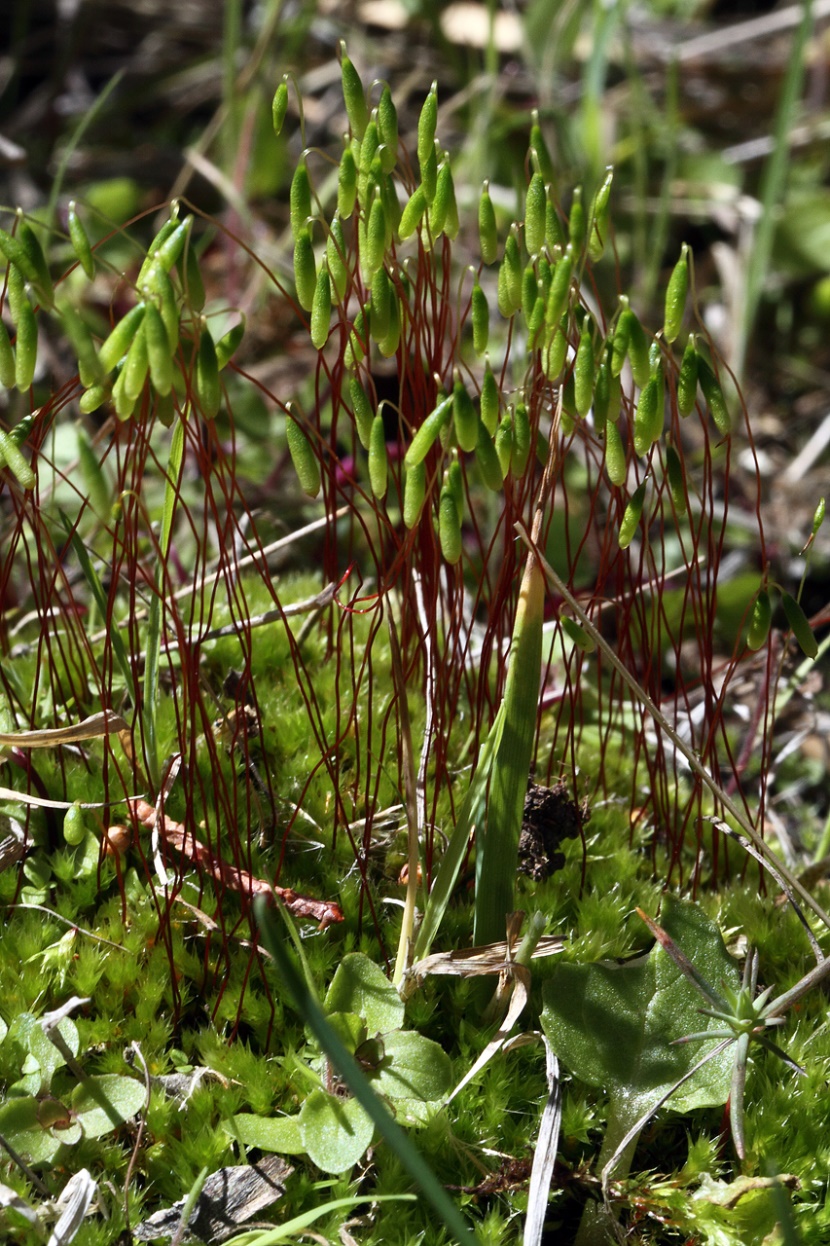 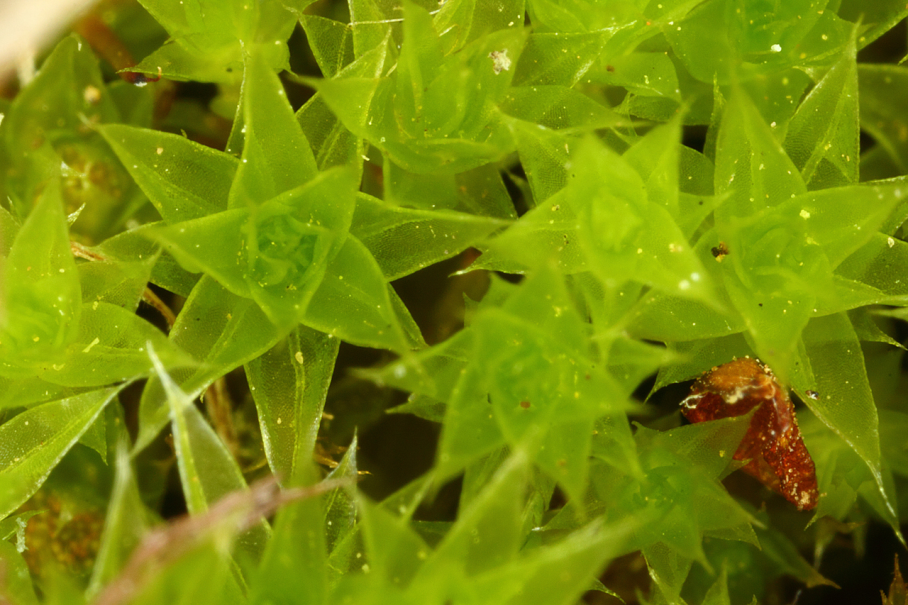 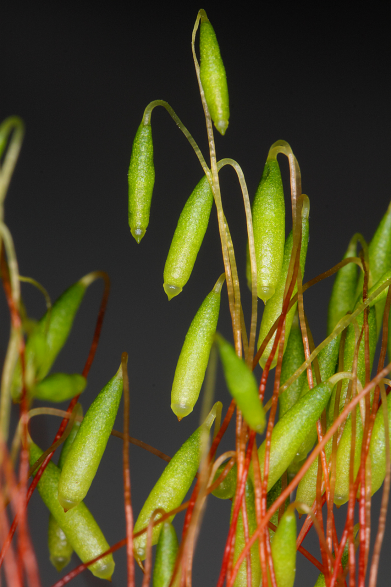 Dominant haploid gametophyte generation
Diploid sporophyte completely dependent on gametophyte
Fern (not angiosperm) Life Cycle
Reduction of gametophyte…
Sporophyte now independent of gametophyte.
Gametophyte still persists as free living individual for months to years.
Athyrium felix-femina
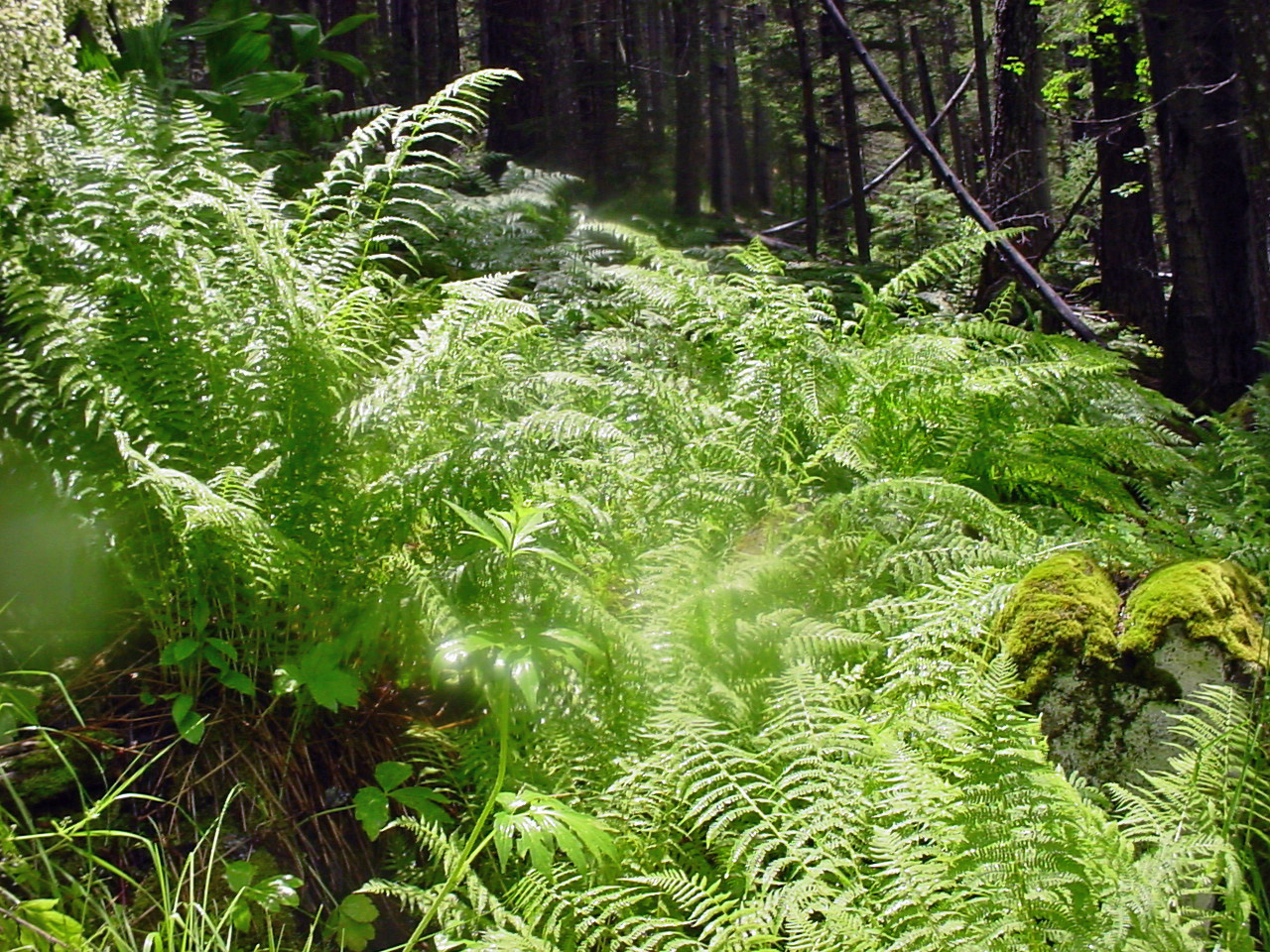 Unlike in mosses, what you see here is the sporophyte generation.
Angiosperm Life Cyle
Diploid
microsporocyte and
megasporocyte
(mother cells of the microspores and megaspores)
Mitosis
Haploid
Mitosis to form vegetative and generative cells
(inside pollen)
Mitosis
Angiosperm Life Cycle
Next slide
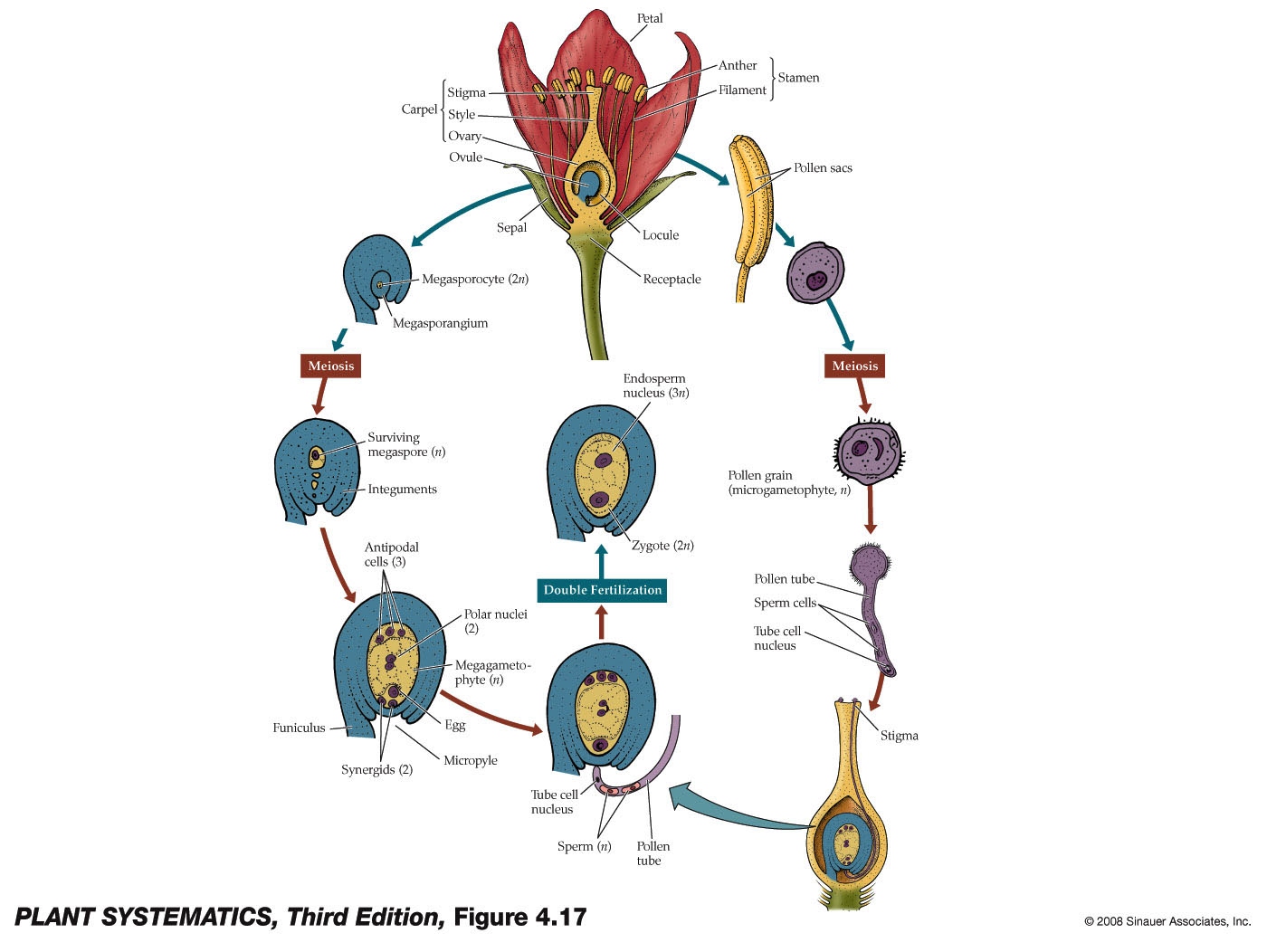 Add into this drawing the microsporocyte label, the microspores (n)  and mitosis to form pollen.
Mitosis
4 microspores
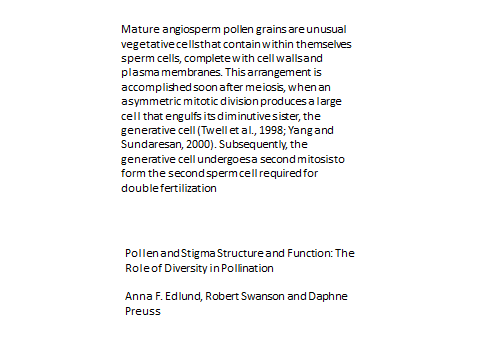 Alternation of Generations with further reduction in the Gametophyte
Diploid microsporocyte mother cell in Pollen sacs
(there are no gametophytes in this picture…)
Cross Section of Typical Pollen Wall
Pollen grain (pollen contains the mature male gametophyte)
Pollen Grains
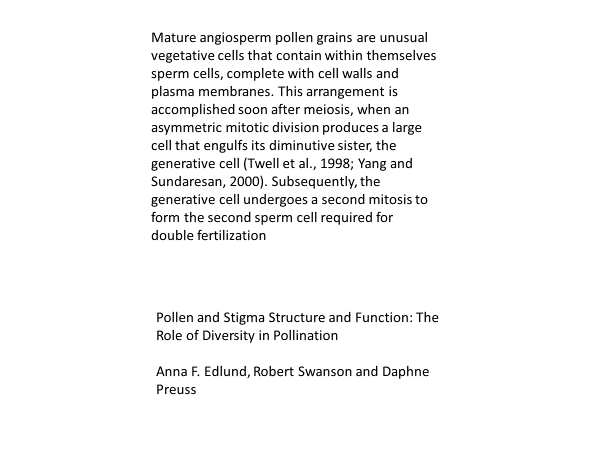 3 of 4 Megaspores Degenerate
Microgametophyte= male gametophyte
Megagametophyte= female gametophyte
Ovule contains the female gametophyte
Develops into tegmen
Develops into testa
Outer & Inner Integuments
Become the seed coat
Testa and tegmen are derived from the outer and inner integuments, respectively.
Presumably these are protective coverings.
Q:  Are the testa and tegmen cells haploid or diploid?
Double Fertilization
Mature female gametophyte consists of 8 nuclei in 7 cells (usually)
Nutritive Endosperm
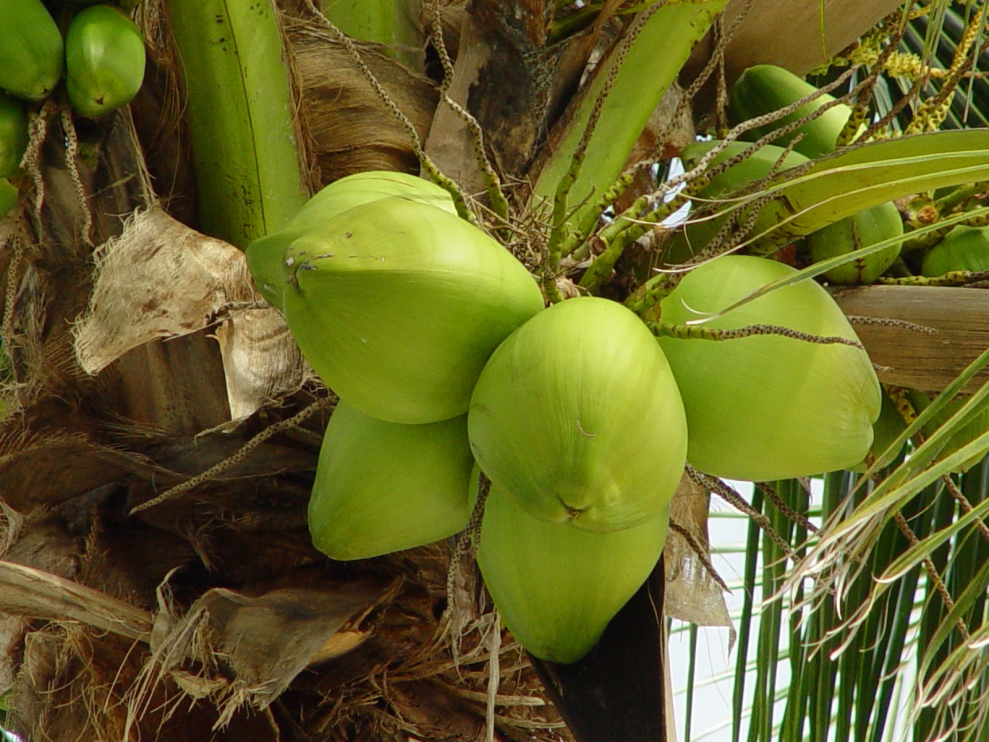 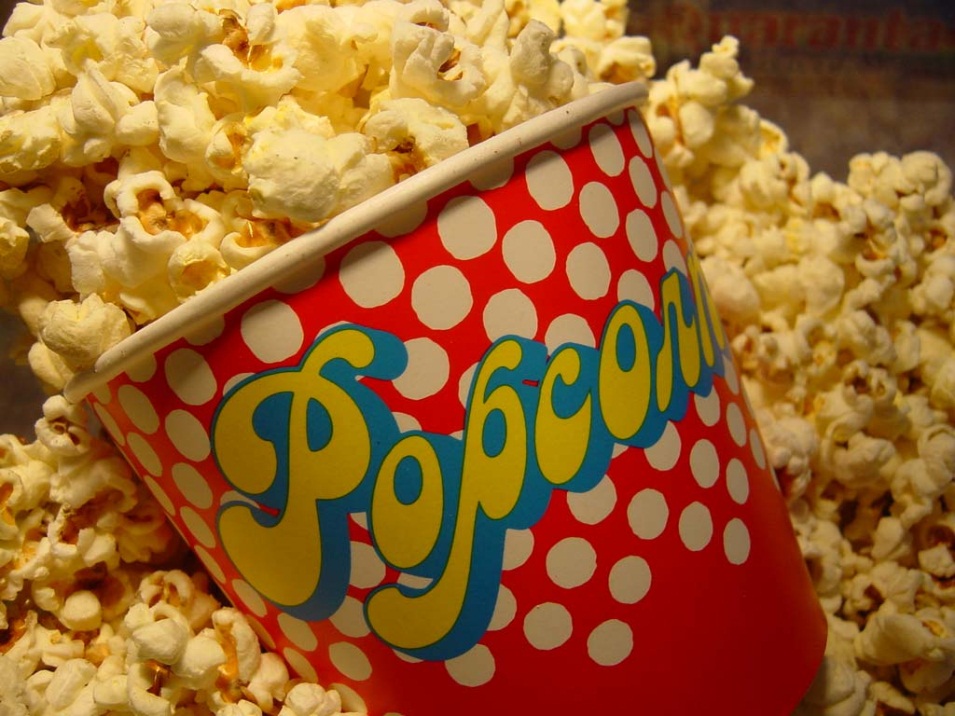 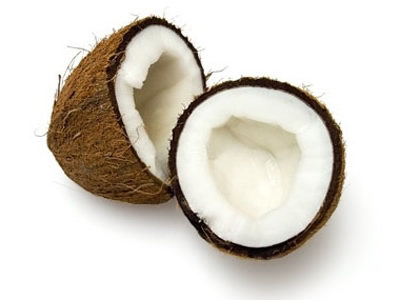 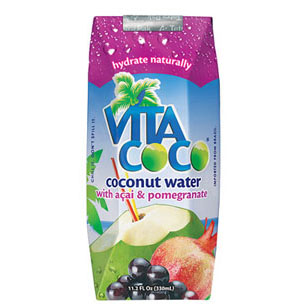 Endosperm is triploid nutritive tissue for the developing embryo.
Angiosperm Synapomorphies
Seeds produced within a carpel with a stigmatic surface for pollen germination
Reduced female gametophyte– usually 8 nuclei in 7 cells
Double fertilization
Triploid nutritive tissue called “endosperm”